Deep Learning Recommender Architecture From a Master Thesis to Production
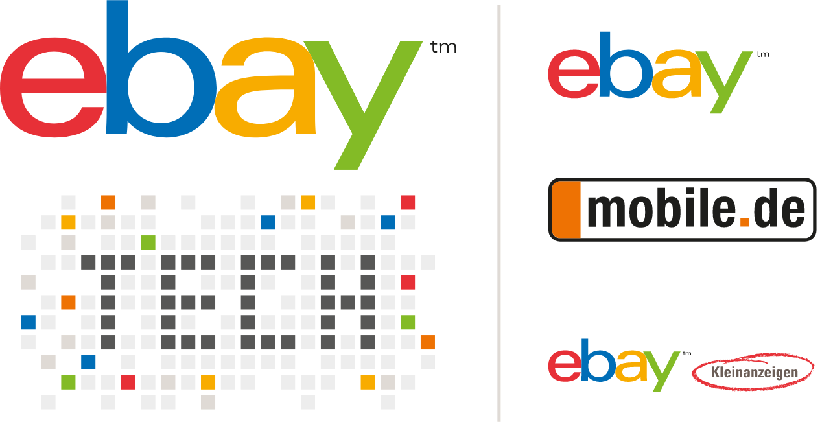 Agenda
Motivation.
Components.
Deep Learning Approach.
Deep Learning Recommender Architecture.
Final Notes.
Motivation
13.5M
Unique Users Per Month
2M
Items on page
43K
Dealers
800K
Changes to Items
Germany's largest online vehicle marketplace
40K
Dealer Calls
100K
Logins/Logout Events
70K
Dealer Contacts
80K
User Account Events
5K
Item Comparisons
1M
Parking Events
Motivation
50M
Individual Searches
2M
User Preferences
40M
Item View Events
1 day
Car Pool + Attributes(make, model, color, price, …)
User’s Car Preferences
Motivation
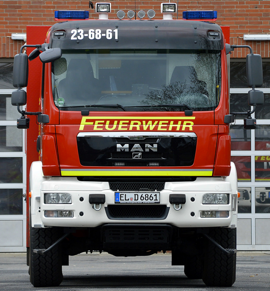 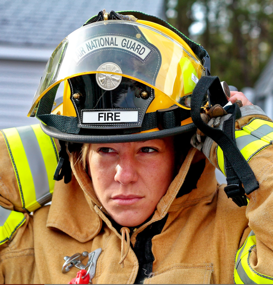 Interactions of other users(views, parkings, contacts)
Flexible(cold-start, uncertainty, real-time, ...)
Motivation
Flexible and Holistic Approach
Improve Predictive Capability
Reduce Feature Engineering Effort
Capture Nonlinear Relationships
Deep Learning
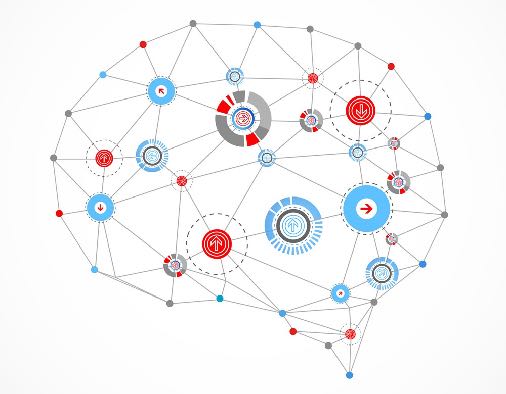 [Speaker Notes: capture nonlinear relations: as our world is governed by nonlinearity and we as humans constantly fail to anticipate nonlinearity and traditional methods are rather linear, nonlinear methods like deep neural networks are more capable of solving real-world problems
holistic / flexible: extension / adaption of Rank/User/Item-Net possible, networks can be used separately while trained jointly (we train the overall network on the data and can then divide the overall network into the three subnets to perform different tasks like item embedding creation, user embedding creation and ranking within separated docker containers), holisticity by coming from raw data and ending up with a preference estimate and integrating well the tasks of candidate generation with ranking
less feature engineering: compared to traditional machine learning, we only need to format and normalize input data correctly instead of crafting manual features like price/mileage, as the ranknet already figures out what's necessary, nevertheless this comes at the cost of interpretability
improved quality: higher model complexity can better capture the underlying preferences which increases the relevance of recommendations compared to traditional matrix factorization based approaches towards recommender systems]
Components – Item
Item Attributes
Ad Attributes
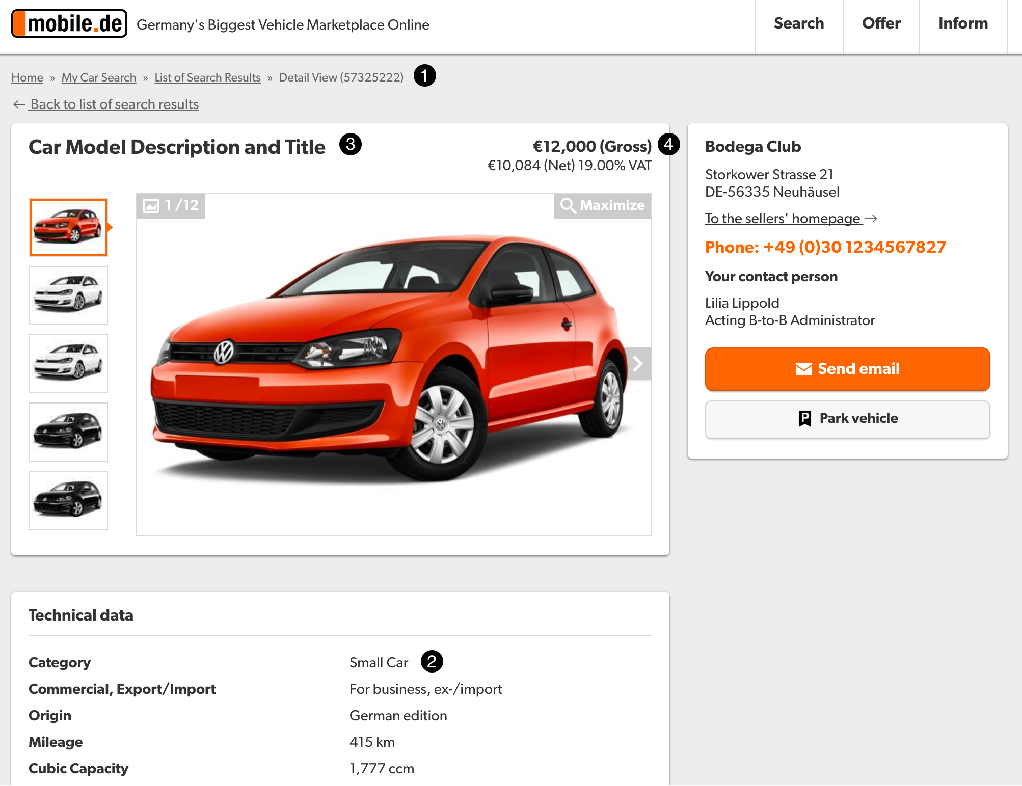 Condition: New
Make: VW
Model: Golf
Price: 32000
Mileage: 11000
Doors: 3
Seats: 5
More then 100 car attributes.
 Currently only 20 attributes are used.
 Items are updated constantly by dealers.
User Preferences
Components – User Preferences
Based on user interactions with the platform.
 Updated just in time.
 Based on Bayesian Statistics.
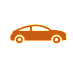 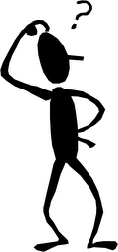 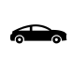 view
park
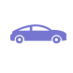 view
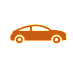 contact
Deep Learning Approach
Mobile.de Listings
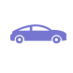 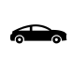 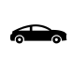 Black Box
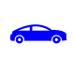 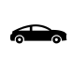 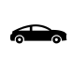 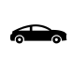 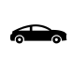 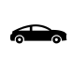 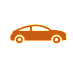 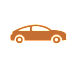 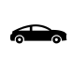 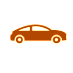 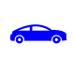 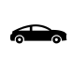 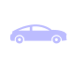 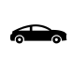 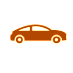 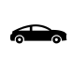 User Preferences Abstraction
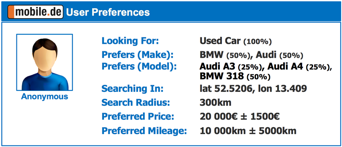 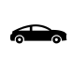 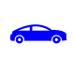 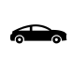 Personalized
Ranking
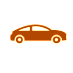 1:
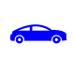 2:
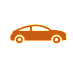 3:
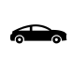 4:
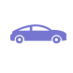 5:
Item Abstraction
„Which car would the user most likely consider next?“
Vector of 77 Floats
Vector of 77 Floats
Score (probability) between 0 and 1
Deep Learning Approach
Mathematical abstraction of the User Preferences: User Embedding
Rank items embedding against user embedding
Mathematical abstraction of the Item:
Item Embedding
User Embedding
[0.1, 0.4, 1.4, 3.4, 0.6, 4.5, 2.6]
Item 2: Embedding
[0.7, 0.3, 1.1, 4.1, 2.6, 5.8, 0.9]
Item 3: Embedding
[0.1, 0.9, 1.1, 4.1, 1.6, 5.8, 0.9]
Item 1: Embedding
[0.8, 0.3, 2.1, 4.1, 5.6, 0.8, 0.9]
- item 2: 0.82
 - item 1: 0.64 
- item 3: 0.59
UserNet
ItemNet
RankNet
User Preferences
Scores ** the score is actually the probability of a user to interact with the item.
Deep Learning Approach
Ranking User Embedding against Items Embedding
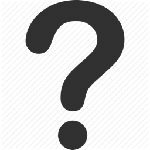 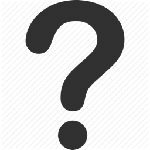 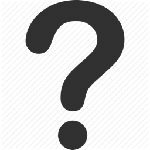 Deep Learning ArchitecturePython to Scala
Deep Learning Model Training
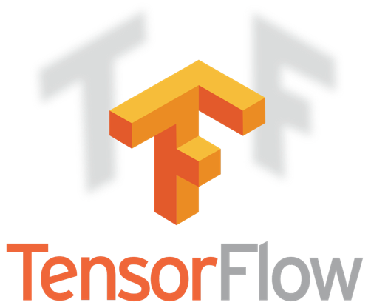 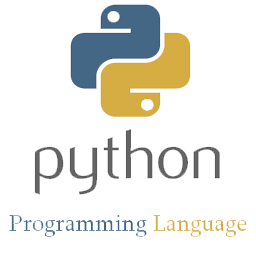 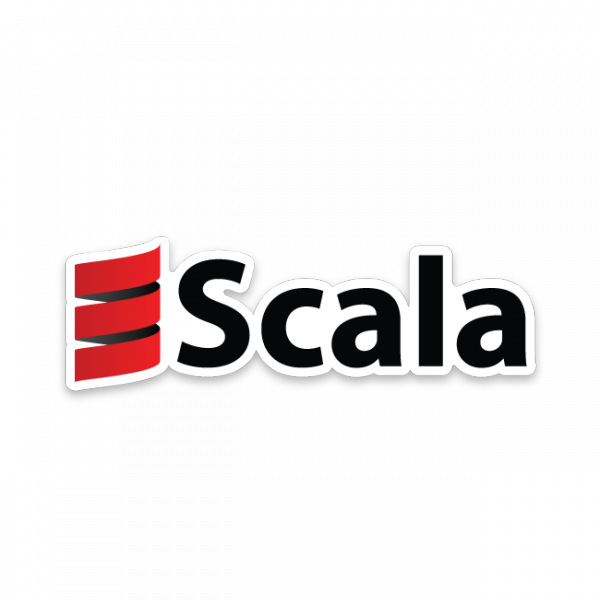 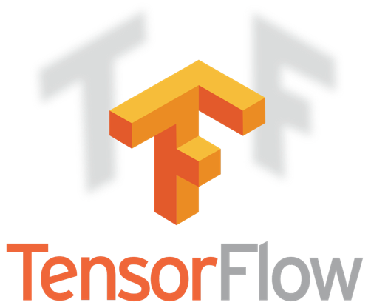 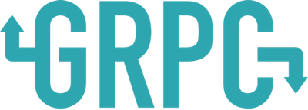 Deep Learning ArchitecturePython to Scala
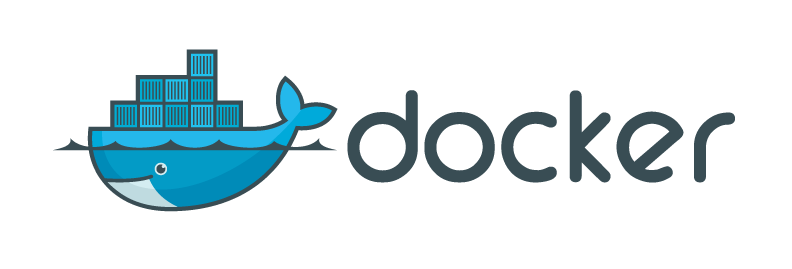 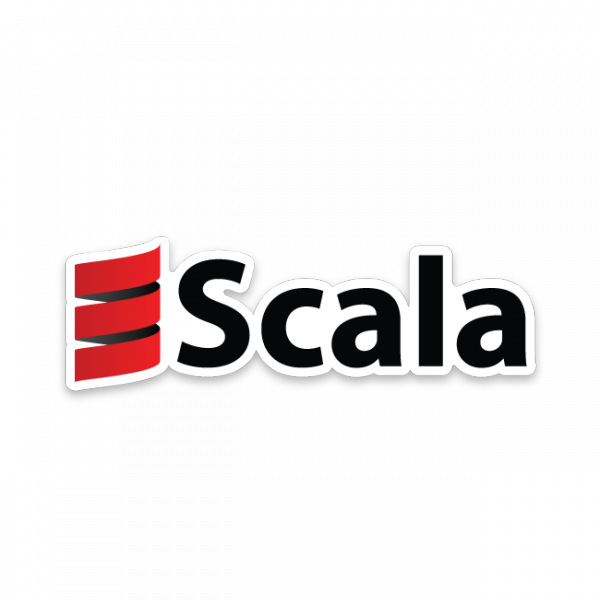 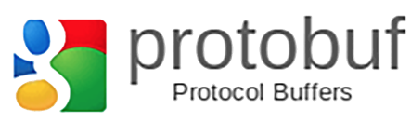 Serving
Switch models on the flight – no down times.
 Support model versioning – A/B testing.
 C++ implementation.
TensorFlow Serving (C++)
Scala Gateway
TensorFlow Python
TensorFlow ML Model - protbuf
Deep Learning ArchitecturePython to Scala
Docker Container
export ML
Grpc
build Docker image
update model
TF Serving ItemNet
Docker Container
Item Embedder
Kafka – items topic
Kafka – items embedding topic
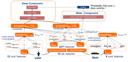 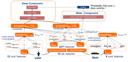 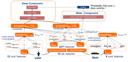 Deep Learning ArchitectureItems Embedding
UserNet
RankNet
ItemNet
Grpc
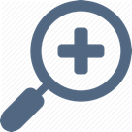 Items are updated constantly.
 Items Embedding pre-calculation would not help.
 Kafka would allow other teams to reuse items embedding for different use cases.
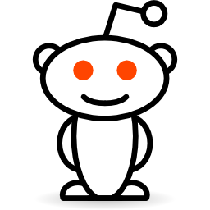 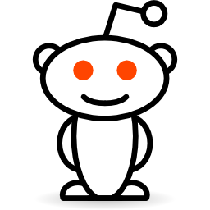 Deep Learning ArchitectureCandidate Items Selection
2M Items Embedding
Items Embedding
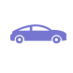 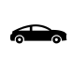 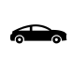 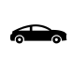 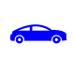 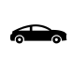 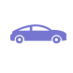 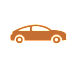 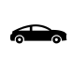 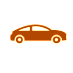 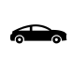 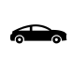 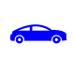 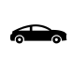 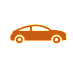 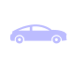 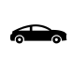 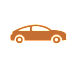 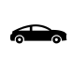 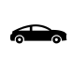 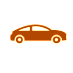 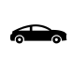 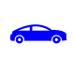 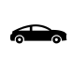 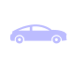 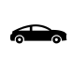 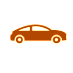 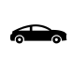 User Embedding
User Embedding
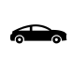 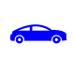 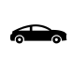 rank user embedding against all items embedding
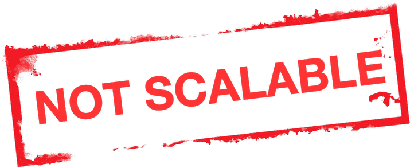 Pre filter step: candidate items selection
rank user embedding against candidate items embedding
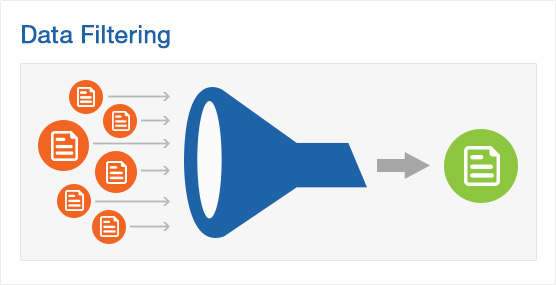 Approximately 200 – 300 candidates
[Speaker Notes: Ranking user Embedding against all items embedding => Would not scale !!!
Items must be first somehow filtered – candidates selection – and the ranking should be applied on the remaining results.
The candidate selection step (filter) should select approximately 200 – 300 items.]
User Preferences
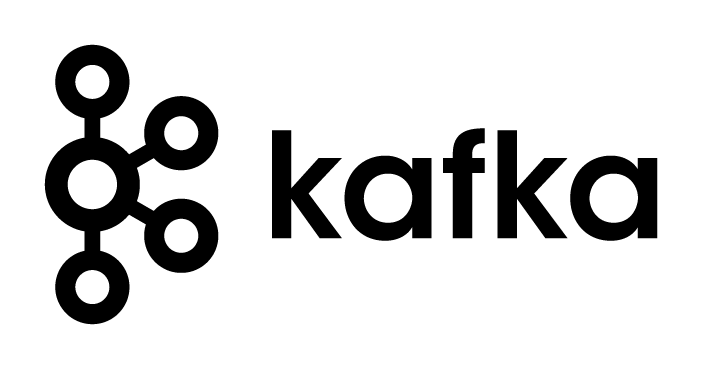 Rank User Embedding against candidate Items Embedding --> Take top 10
Deep Learning ArchitectureCandidate Items Selection
Find all cars where:- color is RED or YELLOW.
- price range is: 20000 ± 1500 €- mileage range is: 10000 ± 5000 km- make is BMW or AUDI
Items Embedding Topic
Filter items by Item attributes
ES Indexer
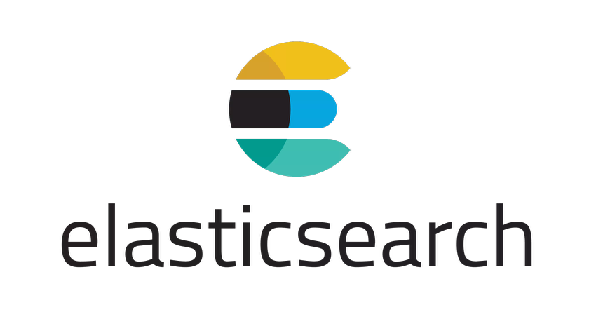 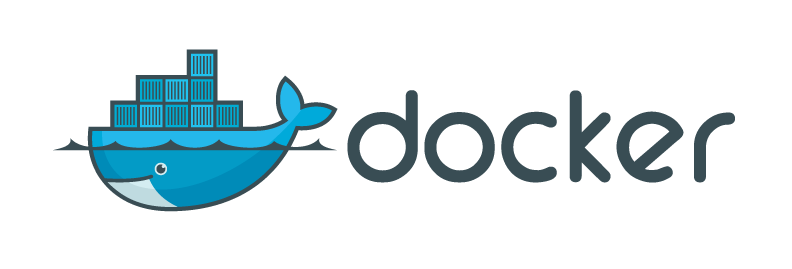 ES Query
Take Top 200
[Speaker Notes: - Items embedding are already include implicitly the Ad attributes, hence pre filtering first by ad attributes could lead to a not qualitative enough candidates.]
User Embedding
[0.1, 0.4, 1.4, 3.4, 0.6, 4.5, 2.6]
User Preferences
Item Embedding Cluster Centroid
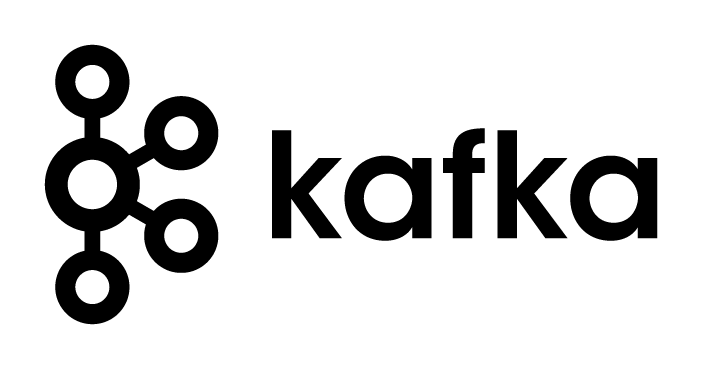 Euclidean distance between User and Items Embedding
Rank User Embedding against candidate Items Embedding --> Take top 10
Deep Learning ArchitectureCandidate Items Selection
D2
D1
User Embedding
Items Embedding Topic
D
Distance
D3
D5
find nearest items embedding clusters
D4
cluster items embedding
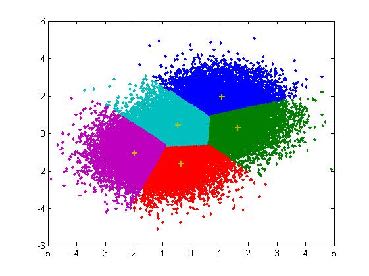 ES Indexer
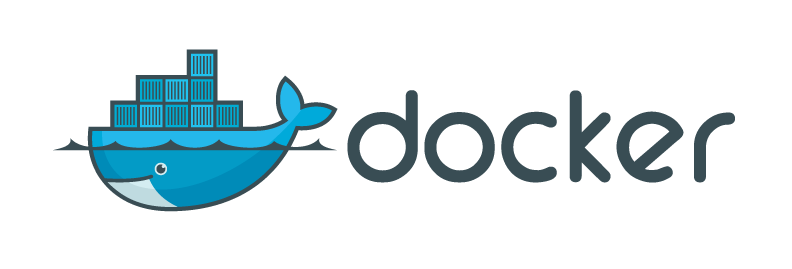 ES Query with Rescore
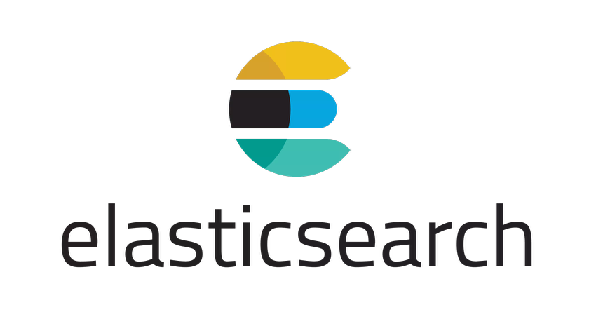 Take Top 200
[Speaker Notes: Euclidean distance in ES can be implemented via ES painless scripting language, however executing Euclidean distance calculation for all the documents in the index is very expensive, and pre filtering step must be done first.
Since items are constantly updated, their embedding might also change quite often, hence the clustering of items embedding must be re-calculated quite often in order to reflect the changes. One new cluster centroids have been calculated, The ES index must be updated for all items.]
Deep Learning ArchitectureCandidate Items Selection
Annoy (Approximate Nearest Neighbors Oh Yeah ) - Spotify.
 C++ library to search for points in space that are close to a given query point.
 Scala and Python support.
 In memory index file.
 Euclidean ,Manhattan, cosine, or Hamming distance.
 Works better for vectors with <100 dimensions.
 Extremely fast !!!
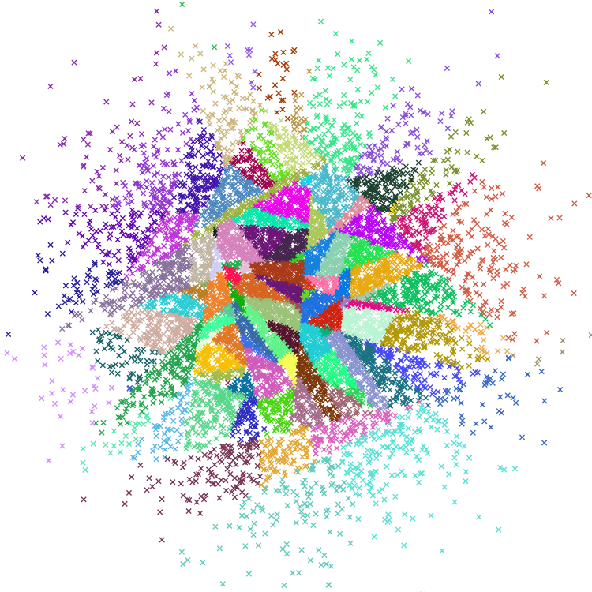 [Speaker Notes: .]
Annoy index file
Docker Container
Hourly scheduled job
Item Embedder
Tensor Serving ItemNet
Kafka – items embedding topic
Consume all items from Kafka
Kafka – items topic
Object Storage
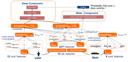 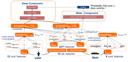 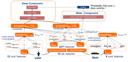 Deep Learning ArchitectureCandidate Items Selection
UserNet
RankNet
ItemNet
Build Annoy 
index
Grpc
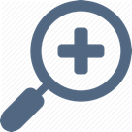 Hourly scheduled Jenkins job.
 Consume all items embedding from Kafka topic.
 Build new Annoy index file and push it to  an Object Storage.
Push
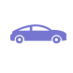 Docker Container
Get User Preferences
Find K nearest items (Annoy)
Rank K items embedding against user embedding
Rank user embedding against items embedding
TF Serving userNet, rankNet
Annoy index file
User Embedding
Take top N
User Preferences service
Deep Learning Recommender – core App (Scala)
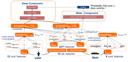 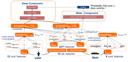 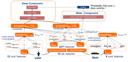 Deep Learning ArchitectureRecommendations Generator
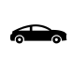 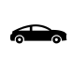 UserNet
RankNet
ItemNet
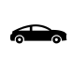 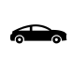 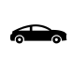 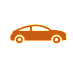 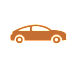 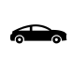 Grpc
Scala App Internals
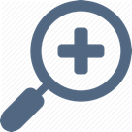 Recommendations
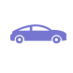 Docker Container
Annoy index file
Docker Container
Hourly scheduled job
Rank user embedding against items embedding
Annoy index file
Item Embedder
Tensor Serving ItemNet
Kafka – items embedding topic
Consume all items from Kafka
Kafka – items topic
User Preferences service
Object Storage
Tensor Serving userNet, rankNet
Deep Learning Recommender – core App (Scala)
Deep Learning ArchitectureRecommendations Generator
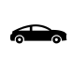 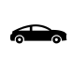 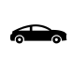 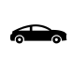 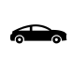 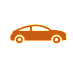 Build Annoy 
index
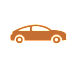 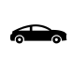 Grpc
Grpc
Recommendations
Pull
Push
Final Notes
Bring data scientists down to earth ☺
Take time to research and read.
Basic understanding of deep learning concepts is enough.
Scala Equivalent libs to Python – no code rewriting !
Creativity and out of the box thinking.
Questions ???
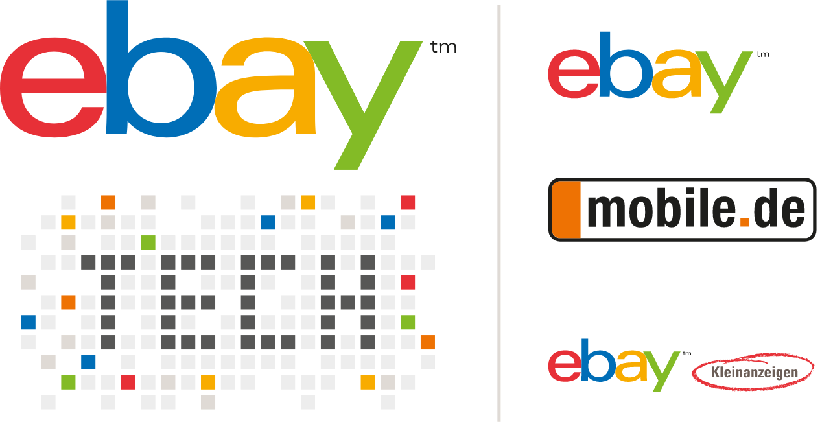